Hormone Example: nknw892.sas
Y = change in growth rate after treatment
Factor A = gender (male, female)
Factor B = bone development level (severely depressed, moderately depressed, mildly depressed)
nij
Hormone Example: Input
data hormone; 
	infile ‘H:\My Documents\Stat 512\CH23TA01.DAT';
	input growth gender bone;
proc print data=hormone; 
run;
Hormone Example: Scatterplot
data hormone; set hormone;
   if (gender eq 1)*(bone eq 1) then gb='1_Msev ';
   if (gender eq 1)*(bone eq 2) then gb='2_Mmod ';
   if (gender eq 1)*(bone eq 3) then gb='3_Mmild';
   if (gender eq 2)*(bone eq 1) then gb='4_Fsev ';
   if (gender eq 2)*(bone eq 2) then gb='5_Fmod ';
   if (gender eq 2)*(bone eq 3) then gb='6_Fmild';
run;

title1 h=3 'Scatterplot Hormone Example';
axis1 label=(h=2);
axis2 label=(h=2 angle=90);
symbol1 v=circle i=none c=blue;
proc gplot data=hormone; 
   plot growth*gb/haxis=axis1 vaxis=axis2;
run;
Hormone Example: Scatterplot (cont)
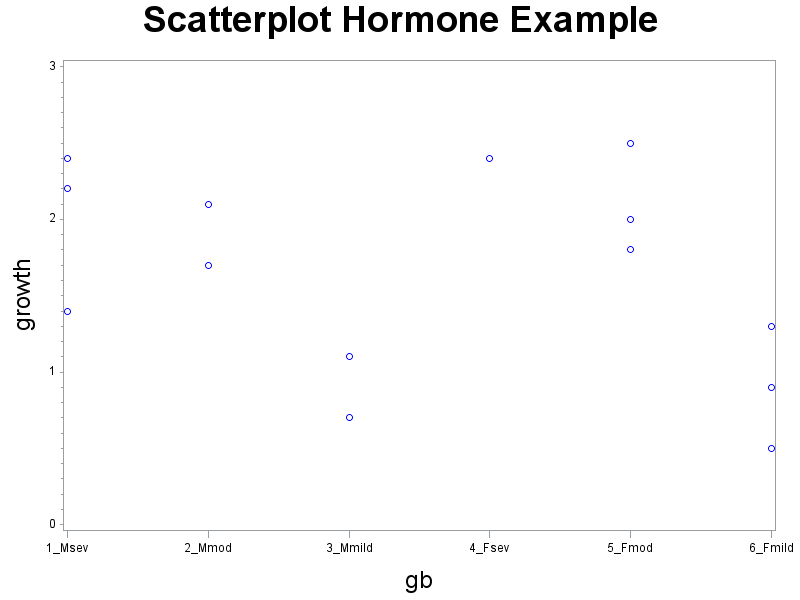 Hormone Example: Means/Interaction
proc means data=hormone; 
   output out=means mean=avgrowth;
   by gender bone;
title1 h=3 'Plot of the means';
symbol1 v='M' i=join c=black h=1.5;
symbol2 v='F' i=join c=purple h=1.5;
proc gplot data=means; 
   plot avgrowth*bone=gender/haxis=axis1 vaxis=axis2;
run;
symbol1 v='S' i=join c=black h=1.5;
symbol2 v='M' i=join c=red h=1.5;
symbol3 v='L' i=join c=blue h=1.5;
proc gplot data=means;
   plot avgrowth*gender=bone/haxis=axis1 vaxis=axis2;
run;
Hormone Example: Means (cont)
gender=1 bone=2

      gender=1 bone=3	

gender=2 bone=1 

gender=2 bone=2 

gender=2 bone=3
Hormone Example: Interaction (cont)
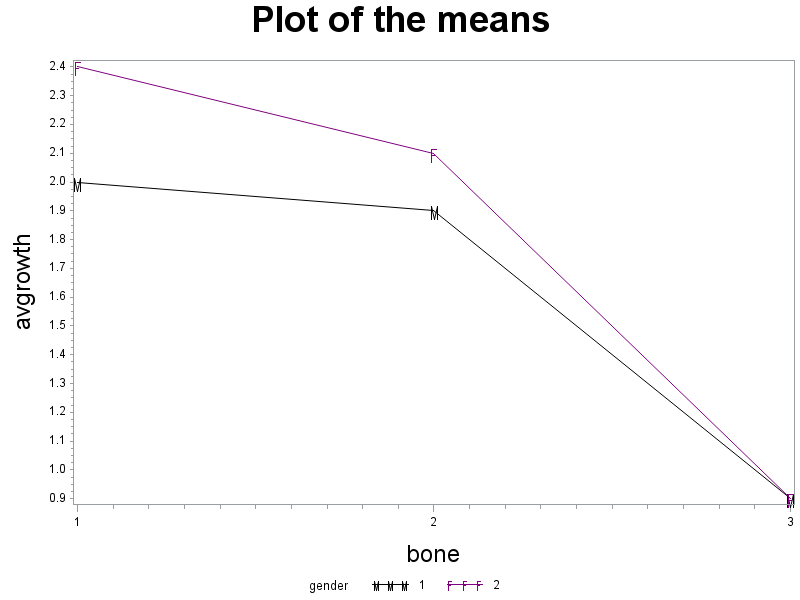 Hormone Example: Interaction (cont)
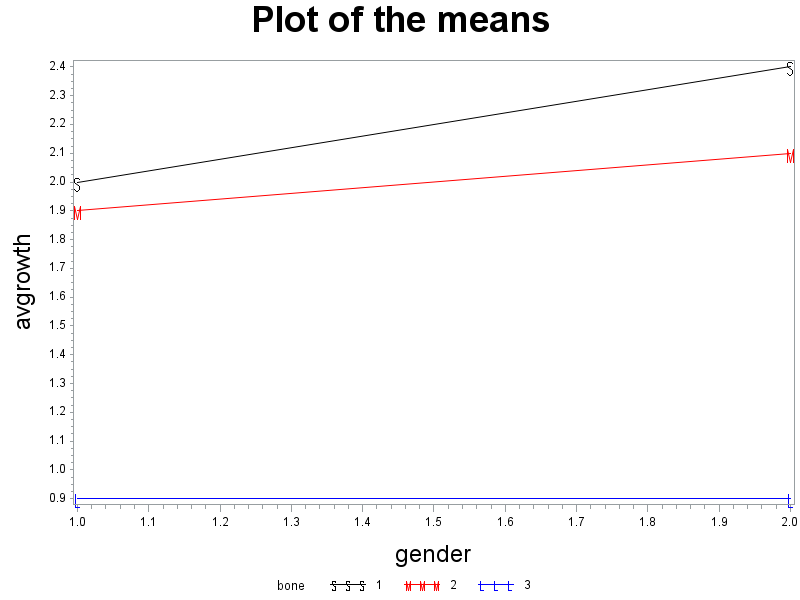 Hormone Example: Residual Plots
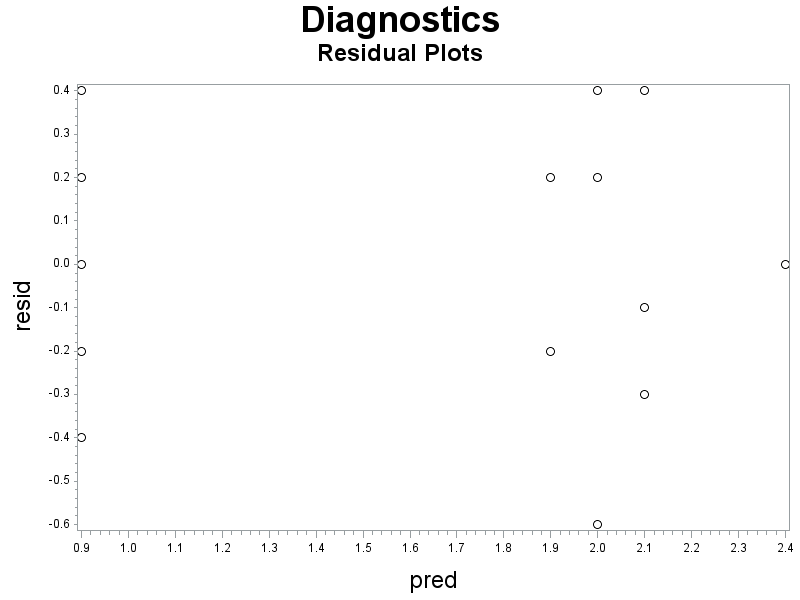 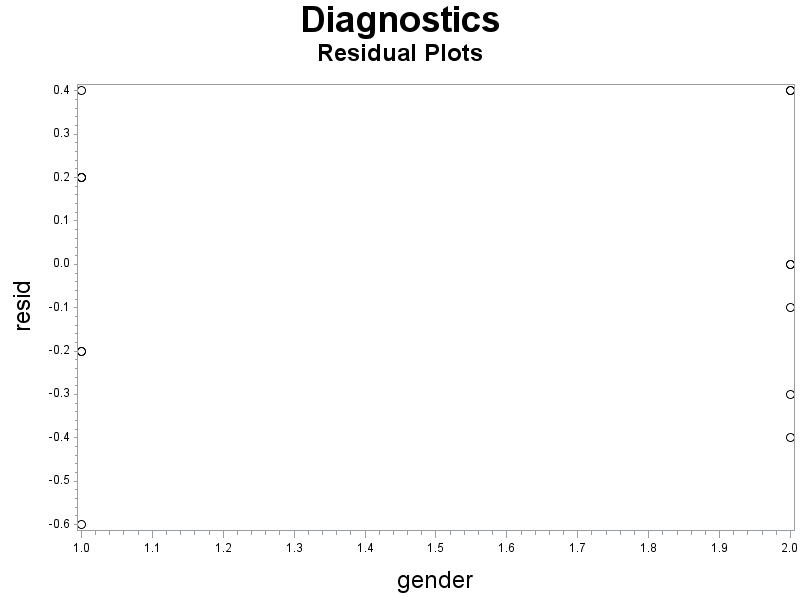 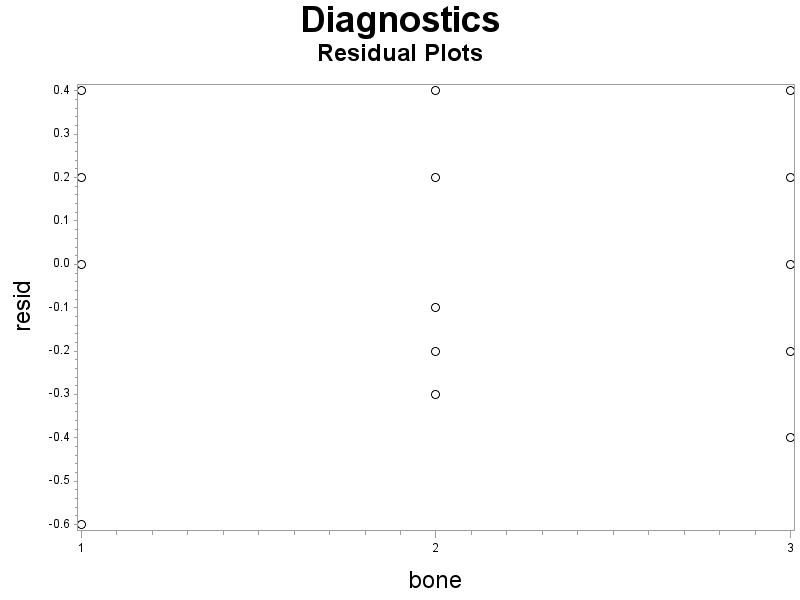 Hormone Example: Normality plots
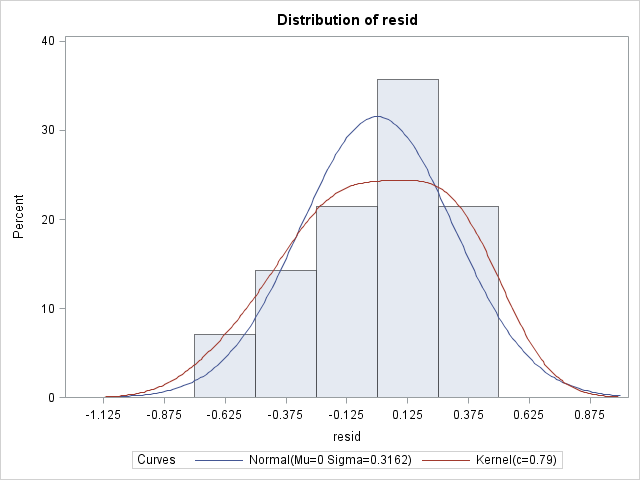 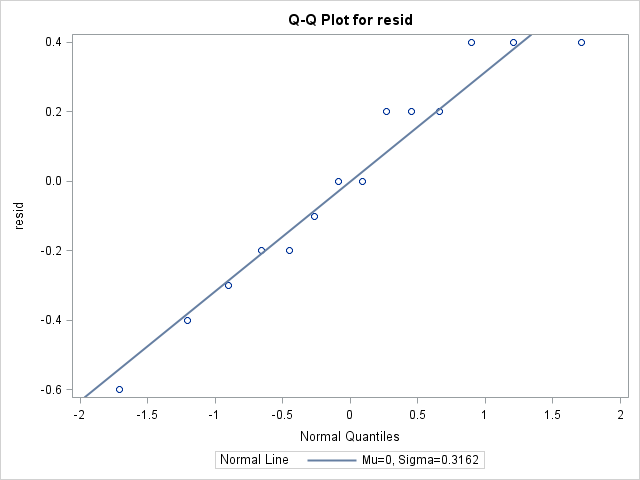 Hormone Example: ANOVA
proc glm data=hormone; 
   class gender bone;
   model growth=gender|bone/solution;
   means gender*bone;
Hormone Example: cell means
Hormone Example: Factor Effects
Hormone Example: SS
Hormone Example: Contrast gender*bone
contrast 'gender*bone Type I and III' 
     gender*bone 1 -1 0 -1 1 0,
     gender*bone 0 1 -1 0 -1 1;
Hormone Example: Contrast gender Type III
contrast 'gender Type III' 
     gender 3 -3 
     gender*bone 1 1 1 -1 -1 -1;
   estimate 'gender Type III' 
     gender 3 -3 
     gender*bone 1 1 1 -1 -1 -1;
Hormone Example: Contrast gender Type I
contrast 'gender Type I' 
     gender 7 -7 
     bone 2 -1 -1
     gender*bone 3 2 2 -1 -3 -3;
   estimate 'gender Type I' 
     gender 7 -7 
     bone 2 -1 -1
     gender*bone 3 2 2 -1 -3 -3;
Hormone Example: Contrast Bone III
contrast 'bone Type III' 
     bone 2 -2 0
     gender*bone 1 -1 0 1 -1 0,
     bone 0 2 -2
     gender*bone 0 1 -1 0 1 -1;
Hormone Example: Contrast Bone I
contrast 'bone Type I'
 	 gender 7 -7
	 bone 20 -20 0
	 gender*bone 15 -8 0 5 -12 0,
   	 bone 0 5 -5
	 gender*bone 0 2 -2 0 3 -3;
Hormone Example: SS
Hormone Example: Interaction (cont)
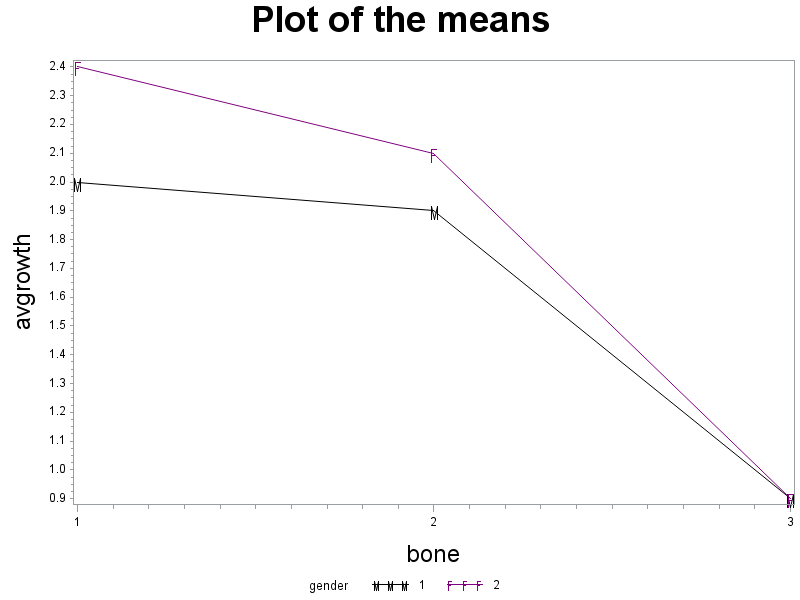 Hormone Example: with pooling
proc glm data=hormone; 
   class gender bone;
   model growth=gender bone/solution;
   means gender bone/ tukey lines;
run;
Hormone Example: with pooling (cont)
Hormone Example: with pooling (cont)
Hormone Example: multiple comparisons
Interaction plot
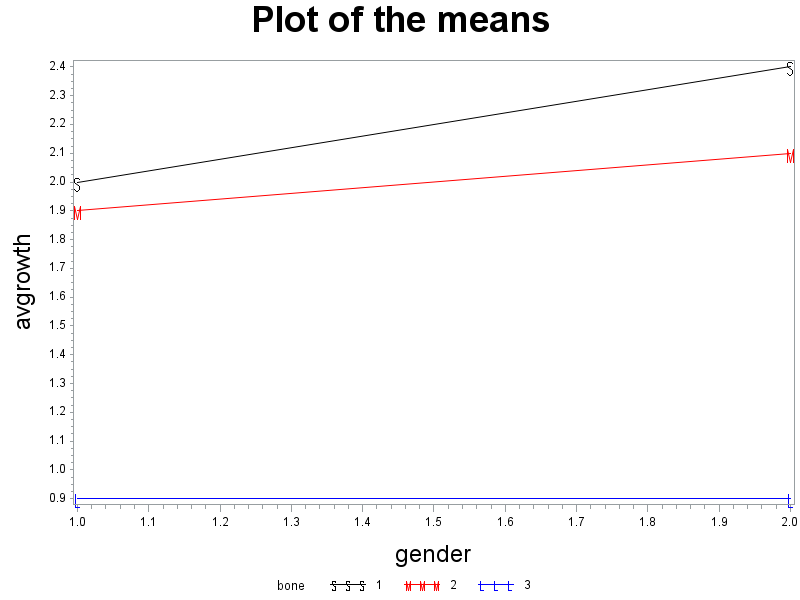 3-way ANOVA Table
Test Statistics for 3-way ANOVA
Exercise Example: nknw943.sas
Y = exercise tolerance
Factor A = gender (male, female)
Factor B = percent body fat (low, high)
Factor C = smoking history (light, heavy)
n = 3
Exercise Example: input
goptions htext=2;
data exercise; 
	infile H:\My Documents\Stat 512\CH24TA04.DAT';
	input extol gender fat smoke;
data exercise; 
	set exercise;
	gfs = 100*gender + 10*fat + smoke;
proc print data=exercise; 
run;
Exercise Example: input (cont)
Exercise Example: Scatterplot
proc sort data=exercise; 
	by gfs;
run;
title1 h=3 'Scatterplot';
axis2 label=(h=2 angle=90);
symbol1 v=circle i=none c=blue;
proc gplot data=exercise; 
	plot extol*gfs/ haxis = 111 112 121 122 211 212 221 222    
                  vaxis=axis2;
run;
Exercise Example: Scatterplot (cont)
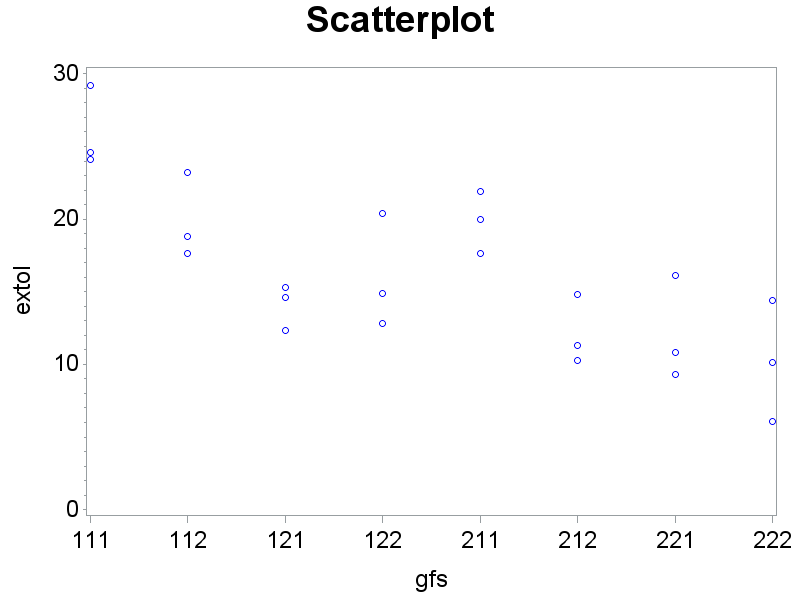 Exercise Example: Interaction Plot
proc sort data=exercise; 
	by gender fat smoke;
proc means data=exercise; 
	output out=exer2 mean=avextol;
	by gender fat smoke;
data exer2; 
	set exer2;
	fs = fat*10 + smoke;
proc print data=exer2;
run;
Exercise Example: Interaction Plot (cont)
title1 h=3 'Interaction Plot';
proc sort data=exer2; by fs;
symbol1 v='M' i=join c=blue height=1.5;
symbol2 v='F' i=join c=purple height=1.5;
proc gplot data=exer2; 
	plot avextol*fs=gender / haxis = 11 12 21 22
                          vaxis=axis2;
run;
Exercise Example: Interaction Plot (cont)
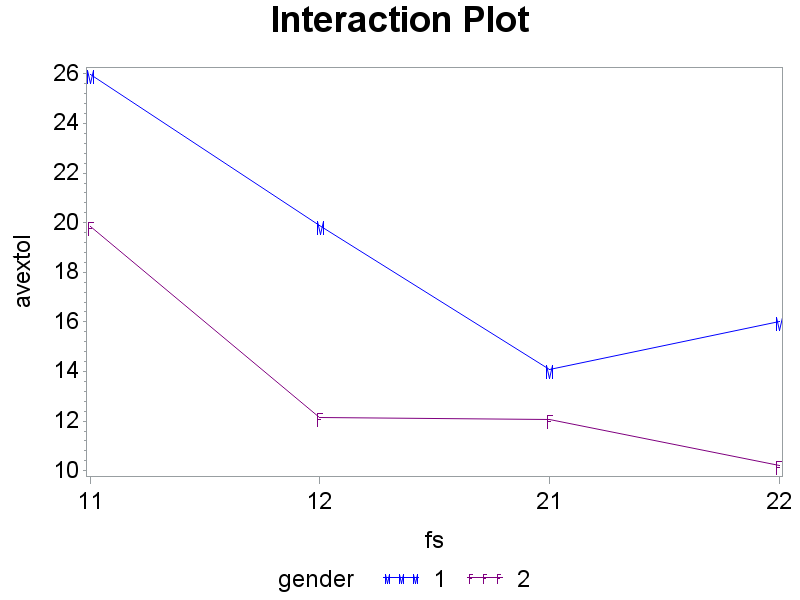 Exercise Example: ANOVA – full model
proc glm data=exercise; 
	class gender fat smoke;
	model extol=gender|fat|smoke / solution;
	means gender*fat*smoke;
	output out=diag r = resid p = pred;
run;
Exercise Example: Residual Plots
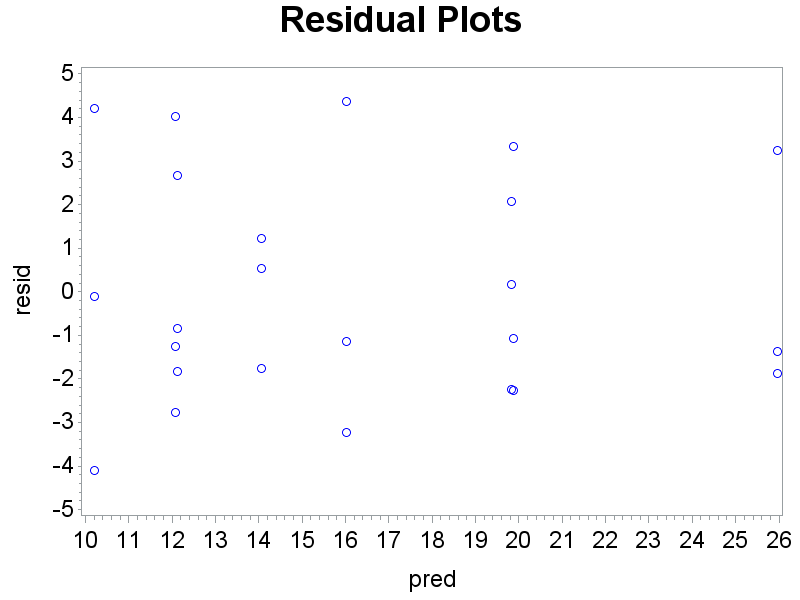 Exercise Example: Normality Plots
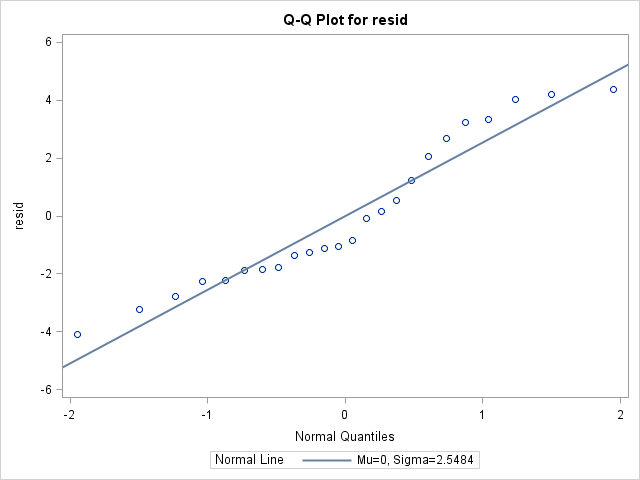 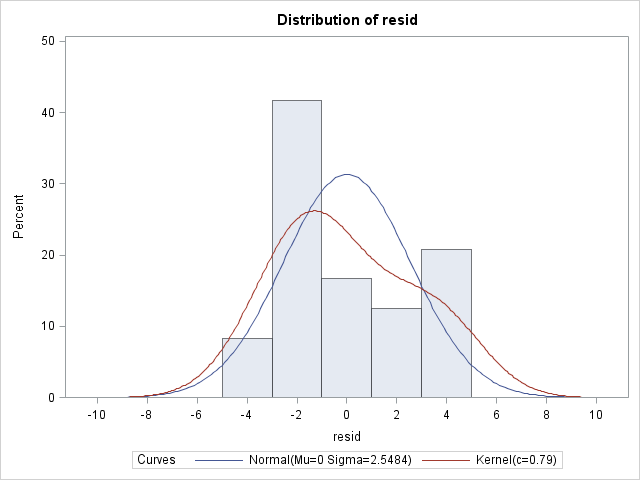 Exercise Example: ANOVA table
Exercise Example: Cell Means
Exercise Example: Factor Effects Model
Exercise Example: Factor Effects Model – conceptual constraints
Exercise Example: interaction plot of smoke vs. body fat
title1 h=3 'Mean of smoke/fat vs. smoke';
symbol1 v=L i=join c=red;
symbol2 v=H i=join c=black;
proc gplot data=BCdat;
	plot muBC*smoke=fat
   /vaxis=axis2;
run;
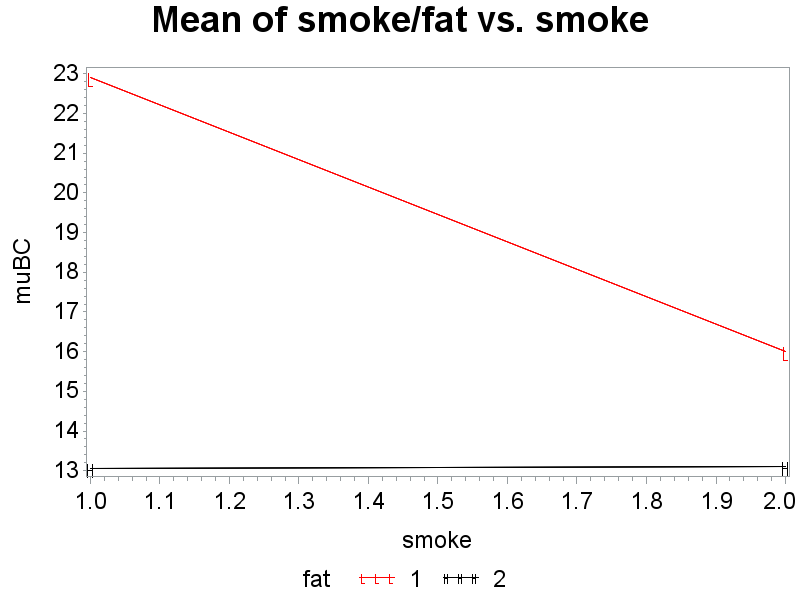 Exercise Example: Interaction Plot (cont)
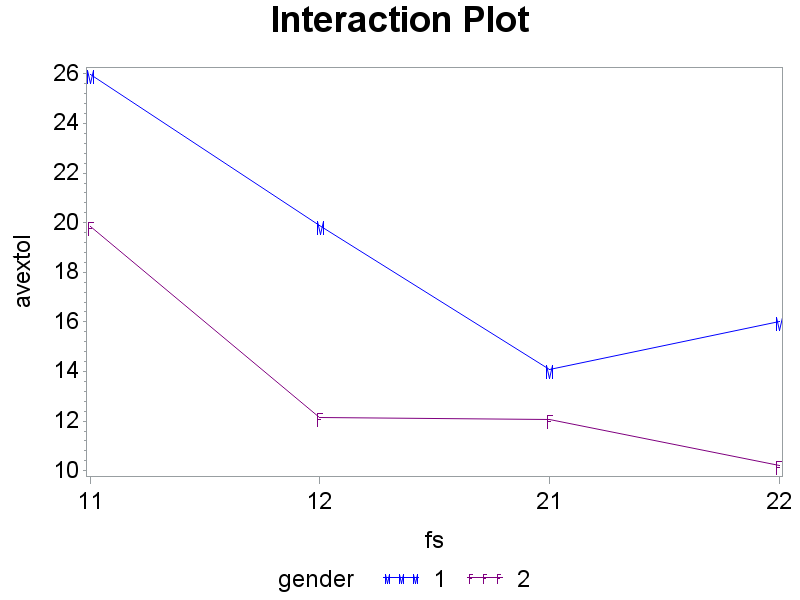 Exercise Example: Reduced model
data exercise; set exercise;
	fs = 10*fat + smoke;
run;
proc glm data=exercise; 
	class gender fs;
	model extol=gender fs; 
	means gender fs/tukey;
run;
Exercise Example: Reduced model (cont)
Exercise Example: Reduced model (cont)